Respiratory BlockObstructive Pulmonary Diseases
Dr. Wajd Althakfi, MD
Assistant Professor 
KSU-KKUH
.
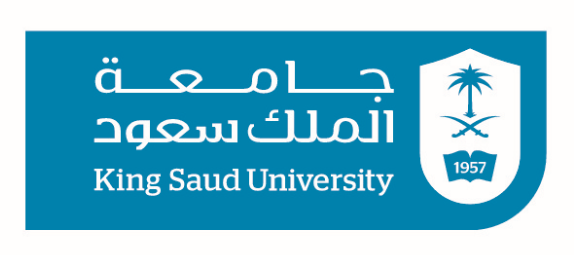 Lecture's objectives
Know that the major obstructive disorders and compare the major clinical and functional differences between them

Aware that the symptom common to all these disorders is "dyspnea" (difficulty in breathing) but each have their own clinical and anatomical characteristics

Define emphysema and the following forms of emphysema: panacinar emphysema, centriacinar emphysema

Define chronic bronchitis, describe its pathogenesis and the morphologic changes. Describe the mechanism of airway obstruction in a patient with chronic bronchitis

Define Bronchiectasis, its causes, presentation, morphology and significant
Table of contents
INTRODUCTION & DEFINITION
CHRONIC BRONCHITIS
01
03
Definition, pathogenesis, morphology, clinical picture, complication
BRONCHIECTASIS
EMPHYSEMA
04
02
Definition, pathogenesis, morphology, clinical picture, complication
Definition, types, pathogenesis, morphology, clinical picture, complication
Introduction
Obstructive (airway) disease is characterized by an increase in resistance to air flow caused by partial or complete obstruction at any level.
Chronic bronchitis
Bronchiectasis
Emphysema
Bronchial asthma
Introduction
Overlaps between emphysema, chronic bronchitis and asthma are common 

The anatomic distribution of these disorders is somewhat different
Chronic bronchitis initially involves the large airways
Emphysema affects the acinus

Emphysema can exists without chronic bronchitis (particularly in α1-anti-trypsin deficiency), but usually coexist  

Emphysema and chronic bronchitis often are grouped together under the rubric of chronic obstructive pulmonary disease (COPD)
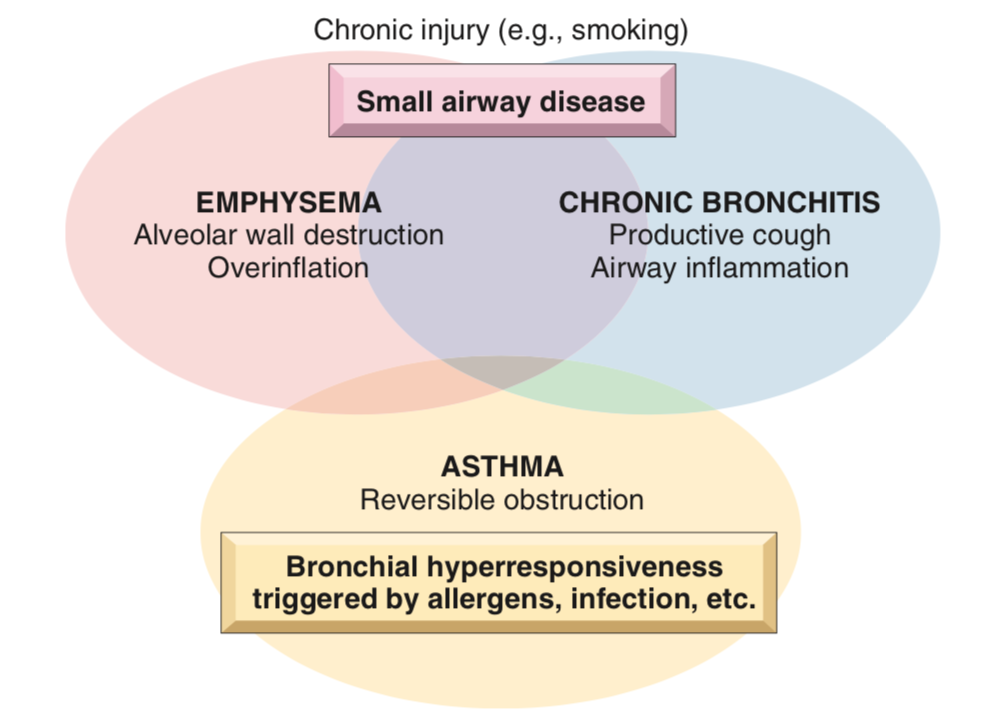 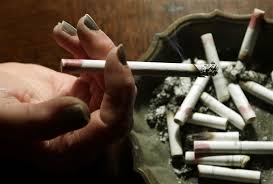 Remember
Chronic obstruction of lung airflow that interferes with normal breathing and not fully reversible

Traditionally, regarded as a combination of smoking-related lung disease: emphysema; chronic bronchitis

Pulmonary function tests:
Reduced FEV1 
Normal or near-normal FVC
FEV/FVC ratio is reduced
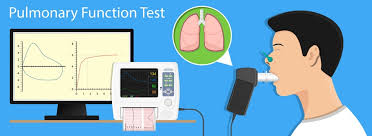 Emphysema
Definition and types
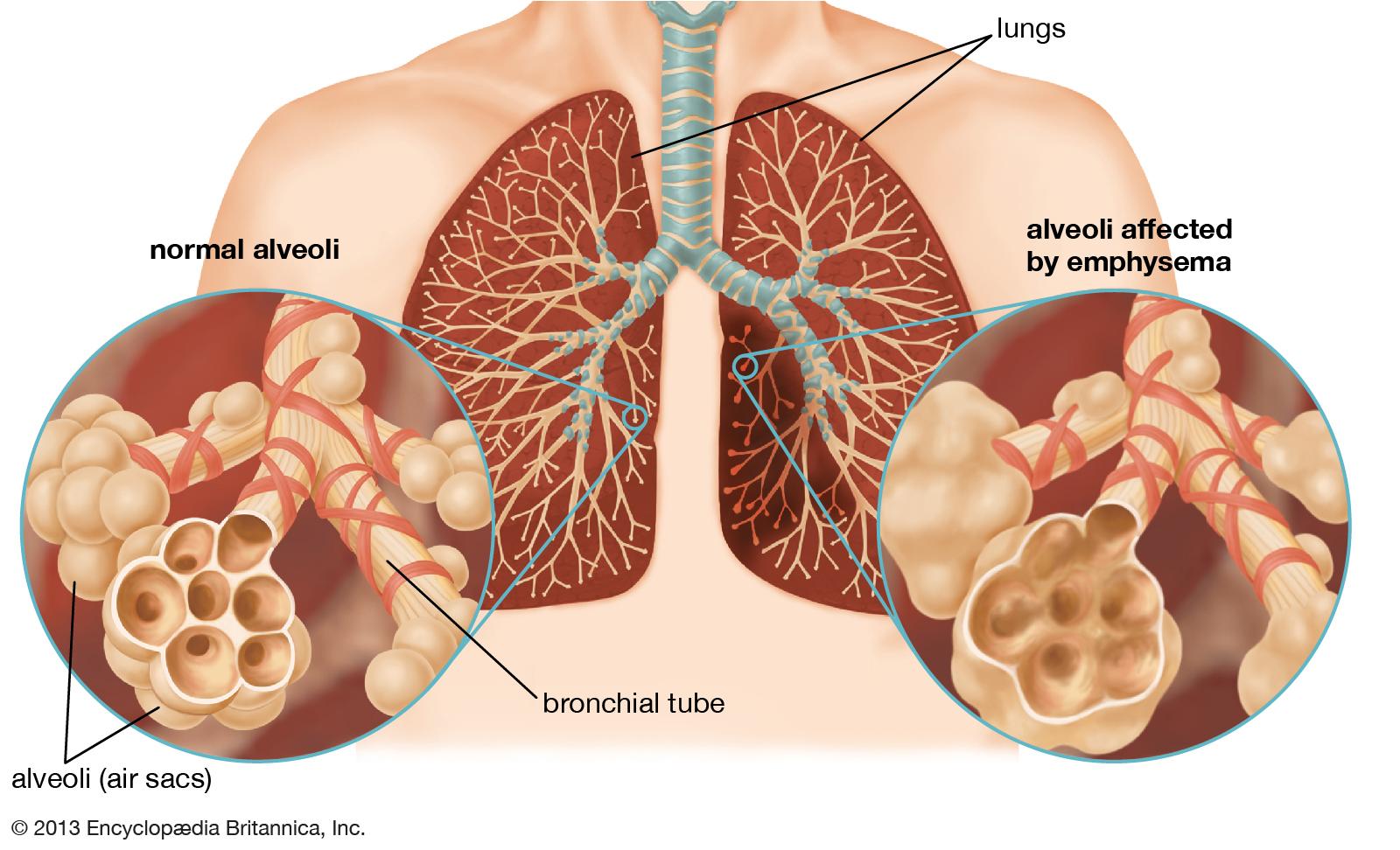 characterized by permanent enlargement of the air spaces distal to the terminal bronchioles, accompanied by destruction of their walls without significant fibrosis

There are four major types of emphysema: 
Centriacinar
Panacinar
Distal acinar/paraseptal 
Irregular

Only the first two types cause significant airway obstruction
Major pattern of emphysema
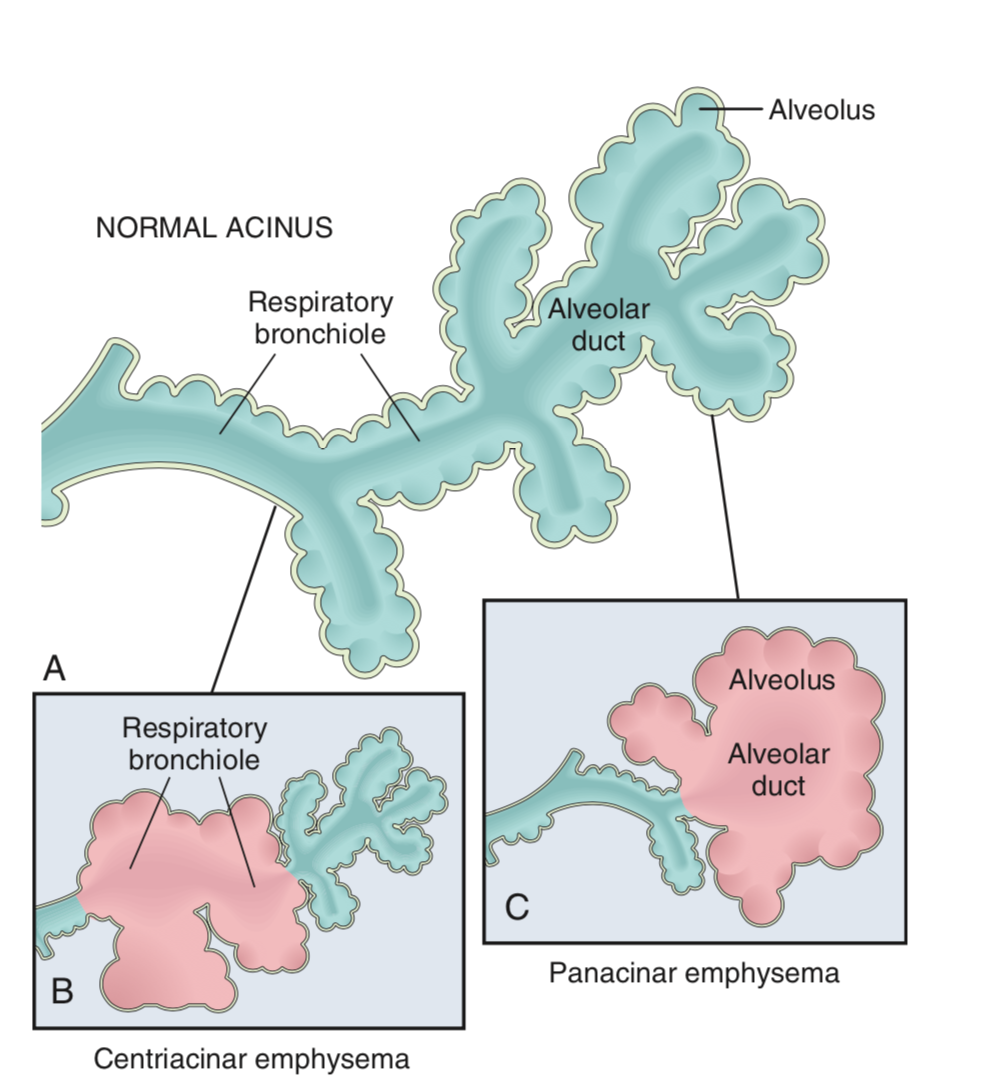 Diagram of normal structure of the acinus

Centriacinar emphysema with dilation that initially affects the respiratory bronchioles

Panacinar emphysema with initial distention of all the peripheral structures (i.e., the alveolus and alveolar duct)
.
Panacinar Emphysema
Centriacinar Emphysema
The central or proximal parts of the acini, formed by respiratory bronchioles, are affected, while distal alveoli are spared. In other words: abnormal dilatation of respiratory bronchioles and alveolar ducts with normal alveolar sacs 
More common and severe in the upper lobes
Most common in cigarette smokers, often in association with chronic bronchitis
About 20 times more common than panacinar disease
Abnormal dilatation of the whole acinus; the acini are uniformly enlarged, from the level of the respiratory bronchiole to the terminal blind alveoli
More commonly in the lower lung zones 
Associated with α1-anti-trypsin deficiency
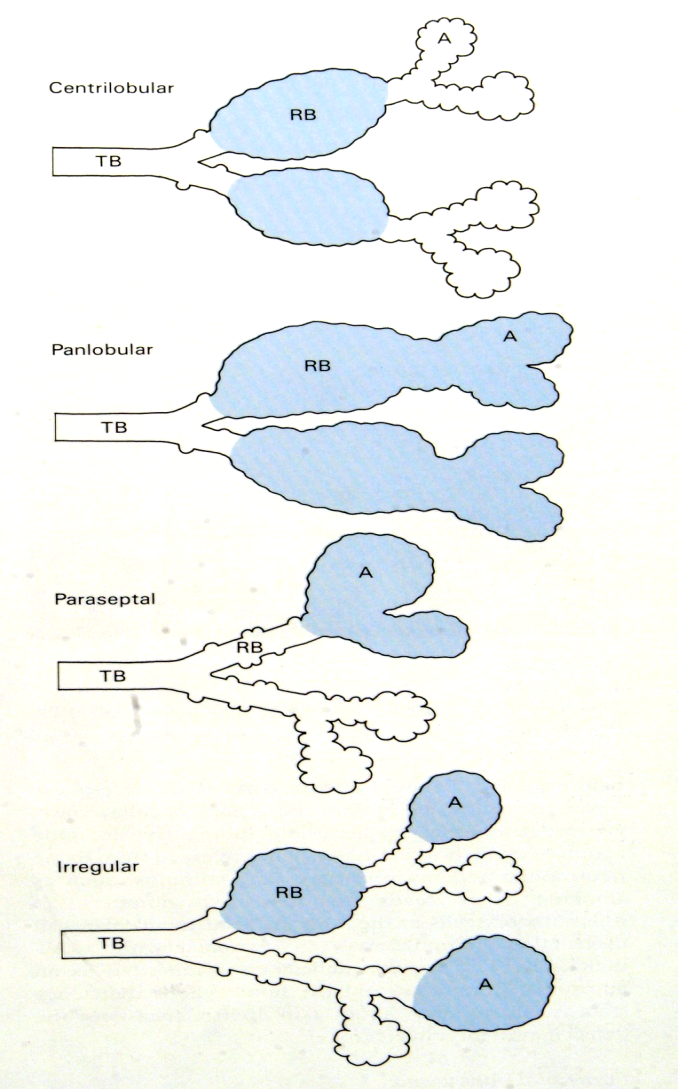 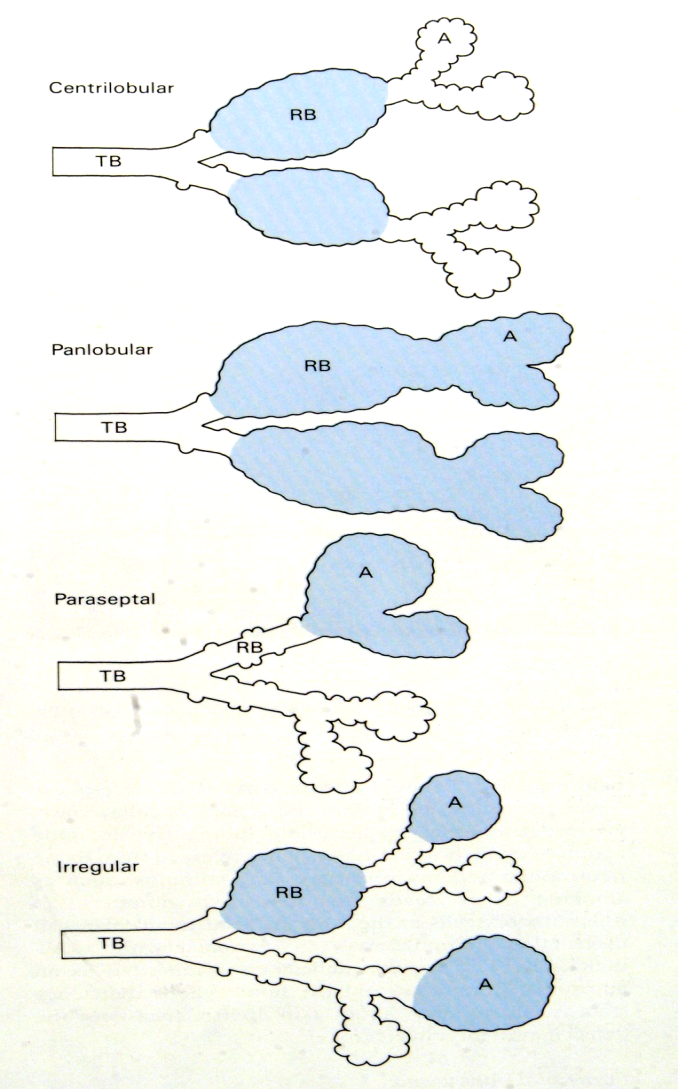 Irregular Emphysema
Distal acinar Emphysema
Also called paraseptal emphysema 
Proximal portion of the acinus is normal, but the distal part is primarily involved
More striking adjacent to the pleura, along the lobular connective tissue septa,
Occurs adjacent to areas of fibrosis, scarring, or atelectasis
More severe in the upper half of the lungs
Spontaneous pneumothorax in young adults
The acinus is irregularly involved
Associated with scarring, such as that resulting from healed inflammatory diseases
Clinically asymptomatic
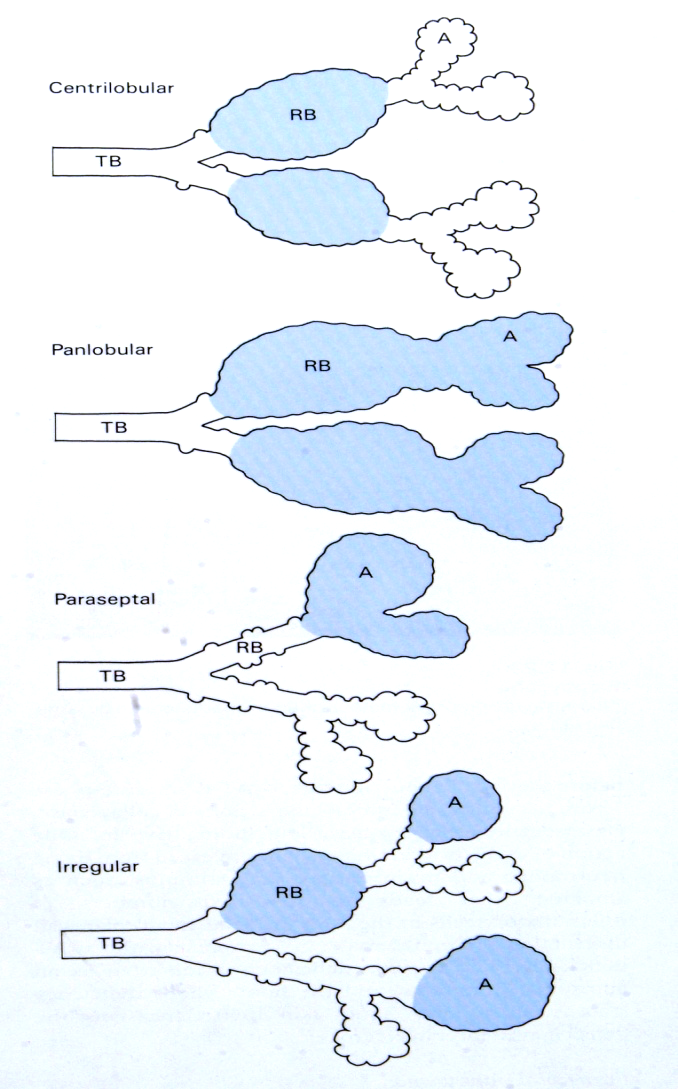 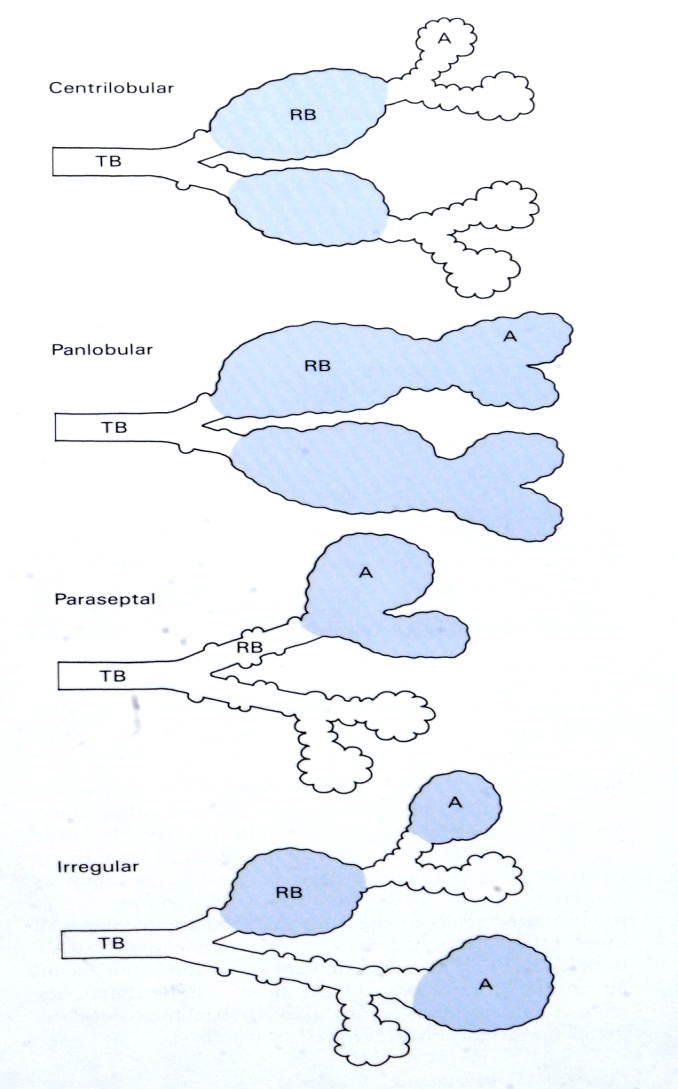 PATHOGENESIS
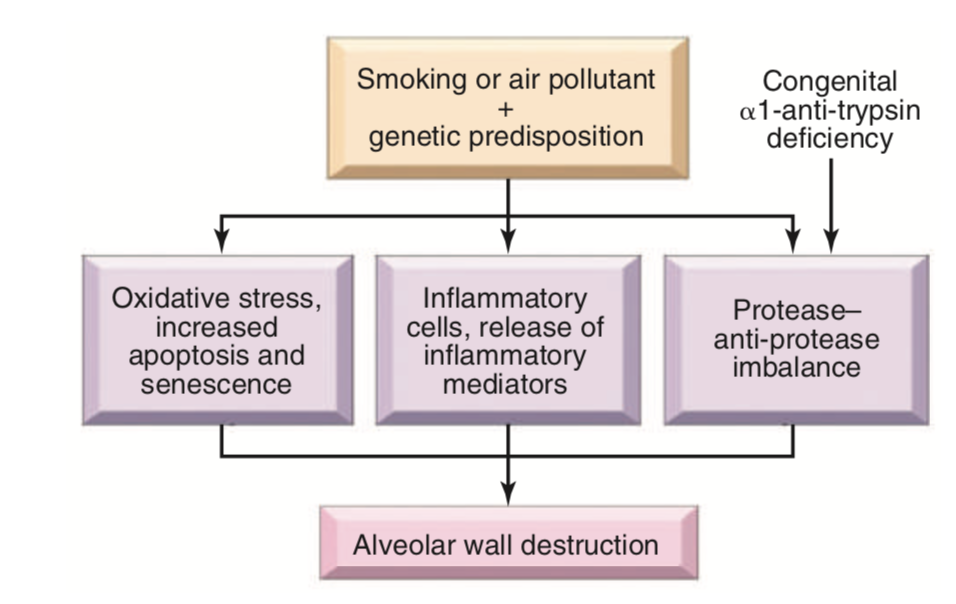 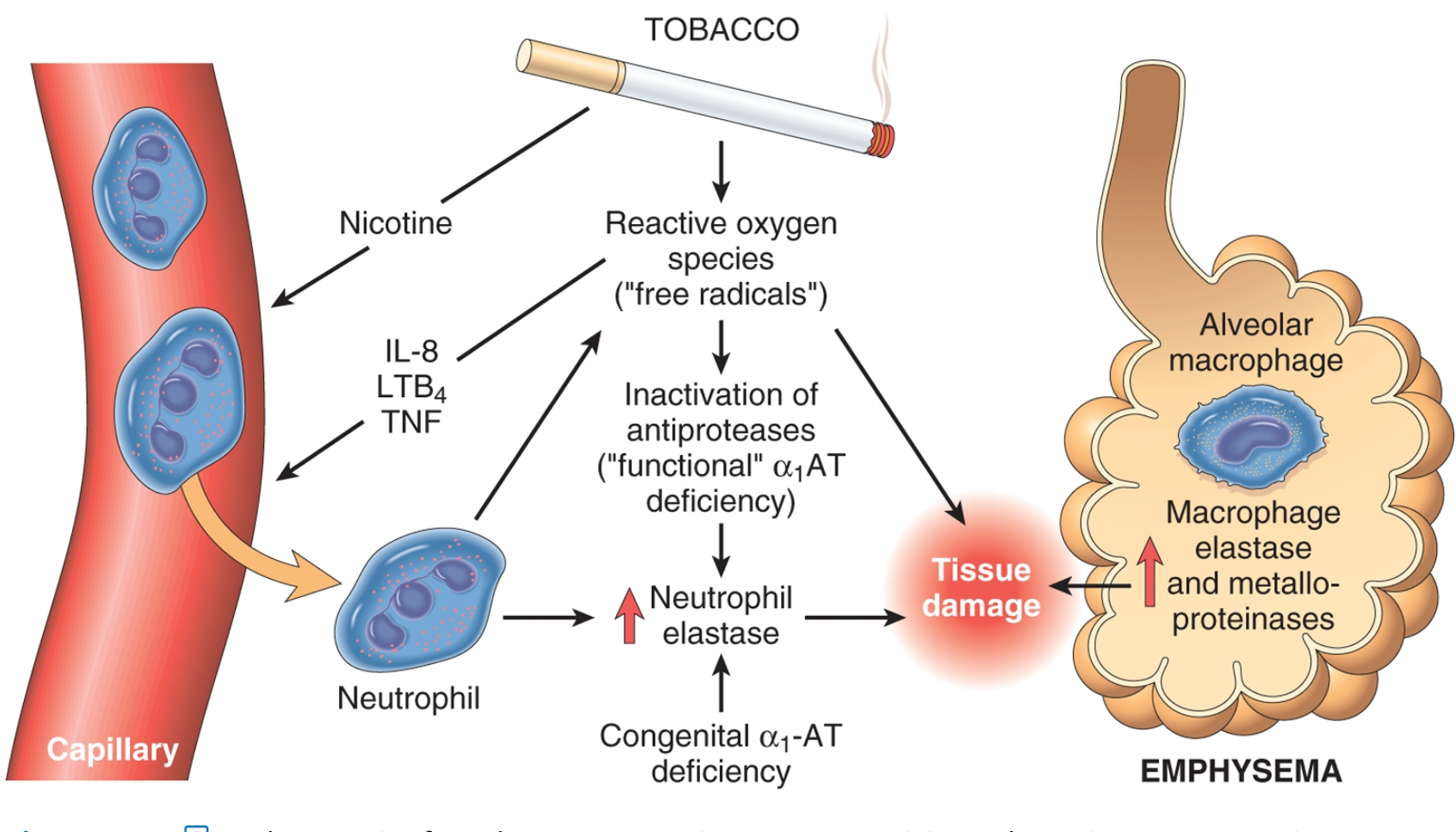 MORPHOLOGY
Gross morphology
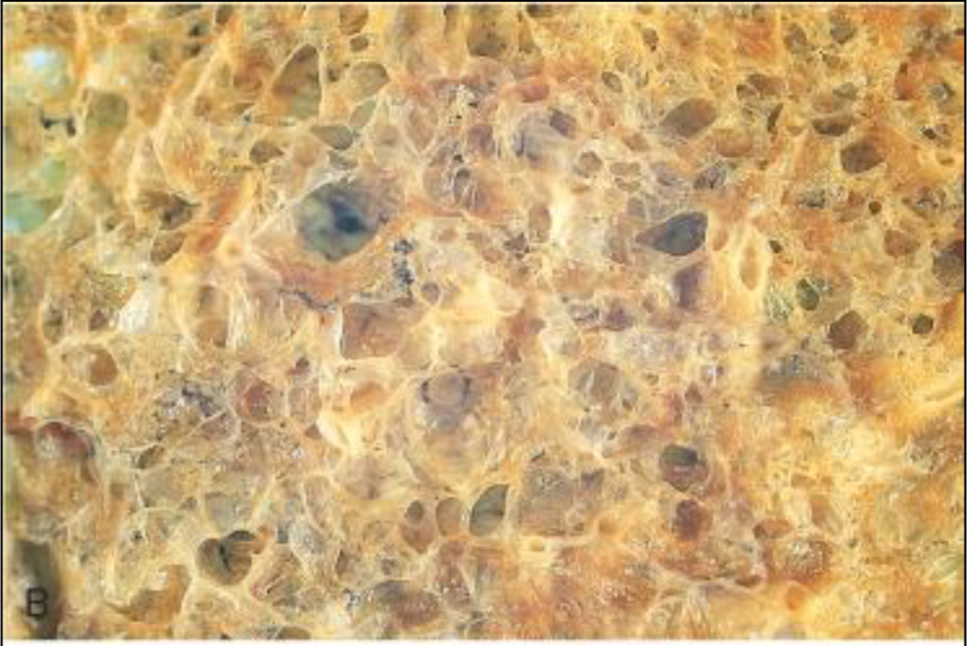 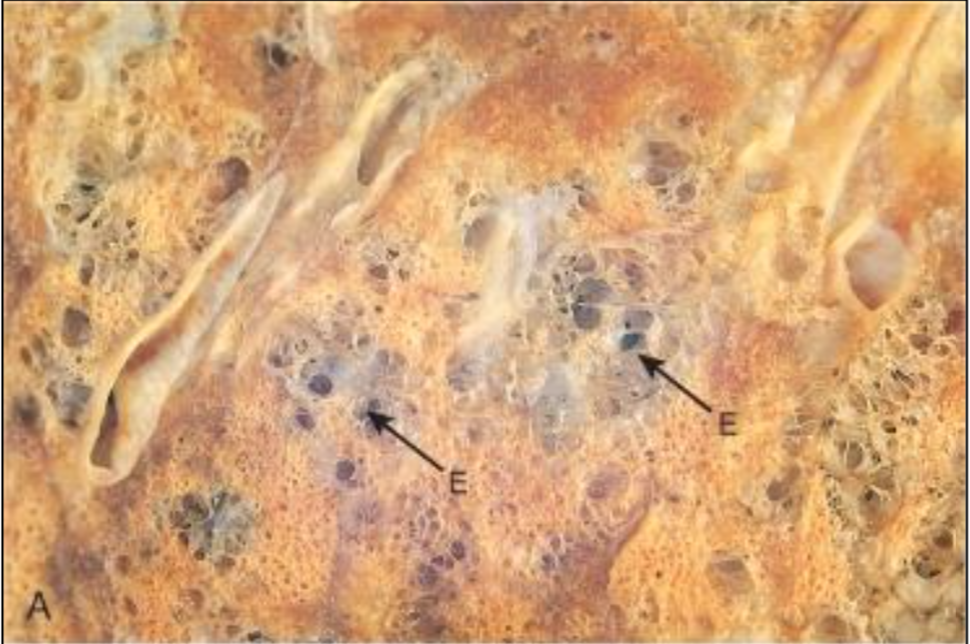 Panacinar
 Pale, voluminous lungs
CentriacinarSome parts are normal And some parts are dilated
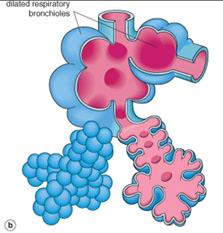 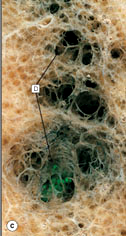 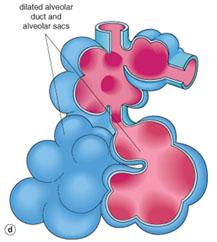 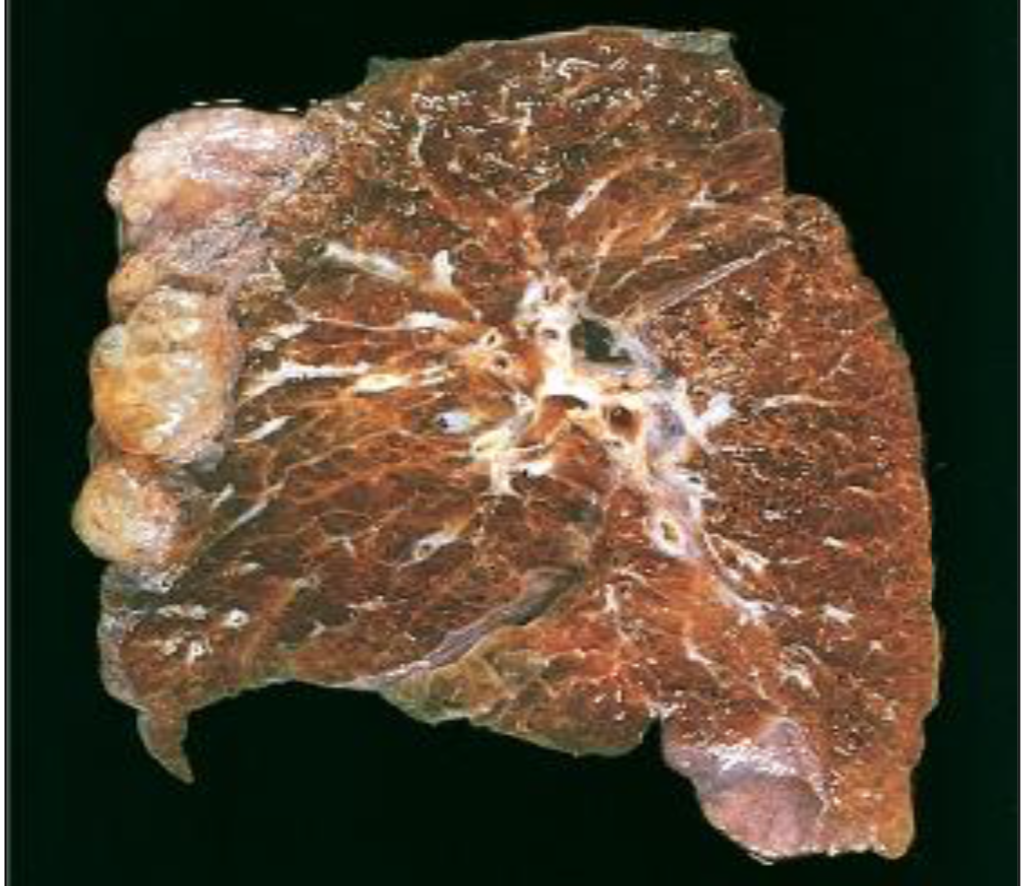 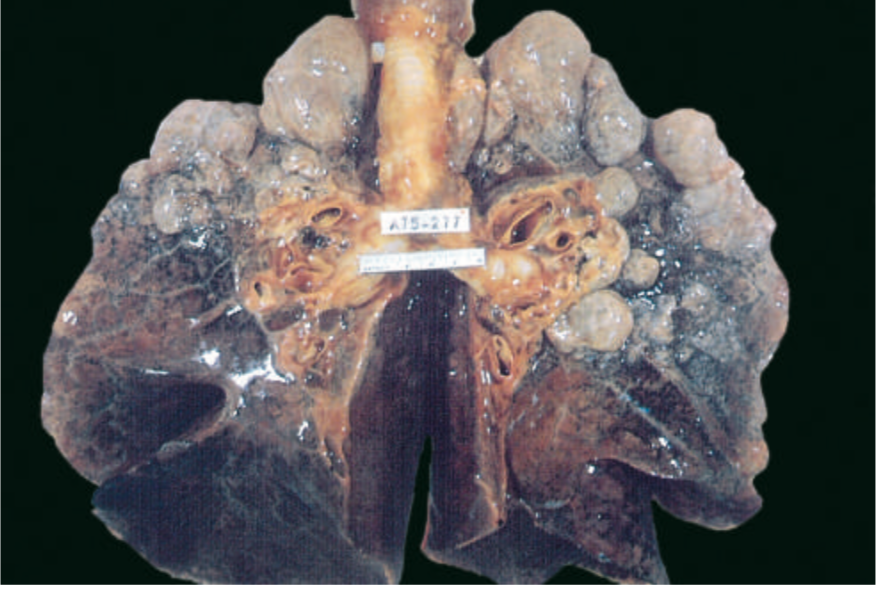 Bullous emphysema with large subpleural bullae (upper left)
Large apical blebs or bullae are more characteristic of irregular emphysema secondary to scarring and of distal acinar emphysema
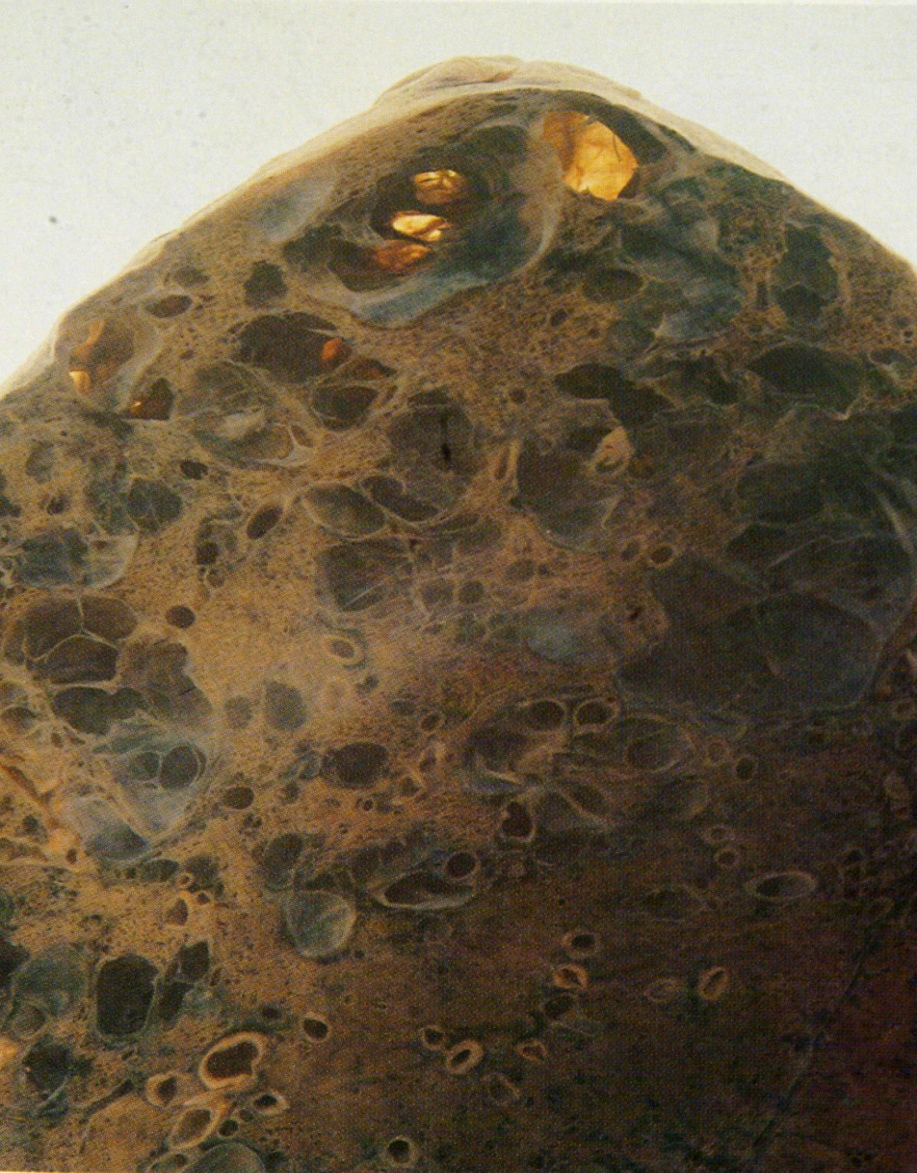 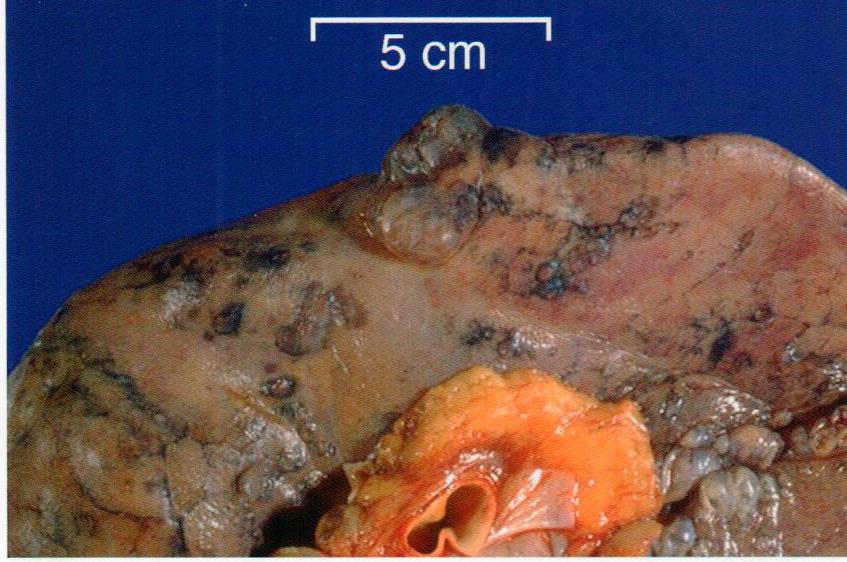 Distal acinar /paraseptal:
forming multiple cyst-like structures with spontaneous pneumothorax
Microscopic examination
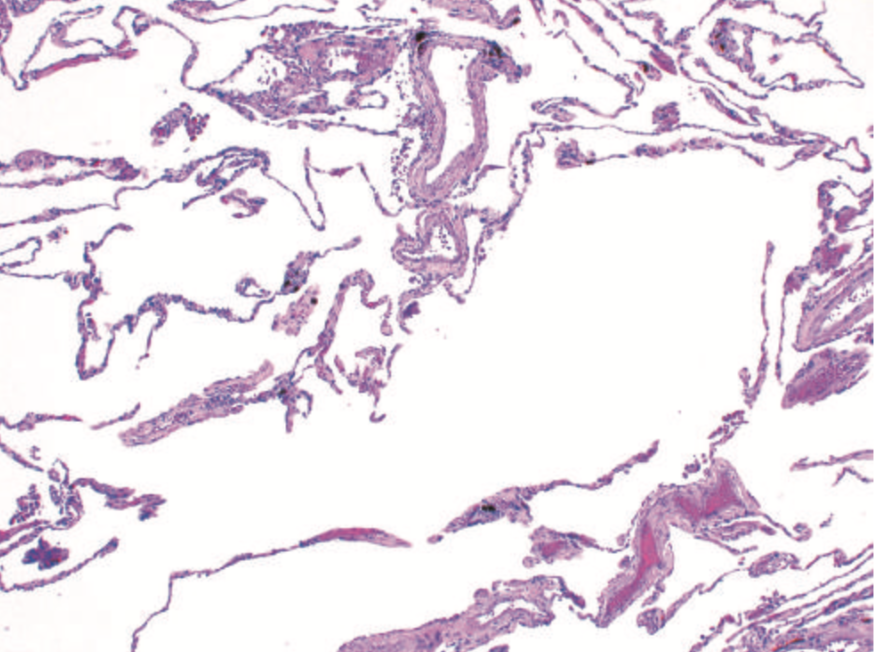 Thinning, dilated and destroyed alveolar walls (septa) with coalescence (fusion) of air spaces without fibrosis
Clinical Presentation
Dyspnea usually is the first symptom; it begins insidiously but is steadily progressiveCough and wheezing in patients with underlying chronic bronchitis or chronic asthmatic bronchitisWeight loss is common and may be severe enough to suggest an occult malignant tumorSecondary pulmonary hypertension can occur in 20% to 30% of patients leads to right-sided congestive heart failure (cor pulmonale)
Conditions Related to Emphysema
Compensatory emphysema: the dilation of residual alveoli in response to loss of lung substance else- where, such as occurs after surgical removal of a diseased lung or lobe

Obstructive overinflation: refers to expansion of the lung due to air trapping. A common cause is subtotal obstruction of an airway by a tumor or foreign object. Can be life-threatening if expansion of the affected portion produces compression of the remaining normal lung

Bullous emphysema refers to any form of emphysema that produces large subpleural blebs or bullae (spaces >1 cm)
Conditions Related to Emphysema
Mediastinal (interstitial) emphysema : caused by entry of air into the interstium of the lung, from where it may track to the mediastinum and sometimes the subcutaneous tissue

 It may occur spontaneously if a sudden increase in intraalveolar pressure (as with vomiting or violent coughing) produces alveolar rupture
 Can develop in children with whooping cough
 Can occur in patients who have partial bronchiolar obstruction  
In individuals with a perforating injury (e.g., fractured rib)


Subcutaneous emphysema: when the interstitial air gets into the subcutaneous tissue with marked swelling of the head and neck and crackling crepitation over the chest
In sever cases..
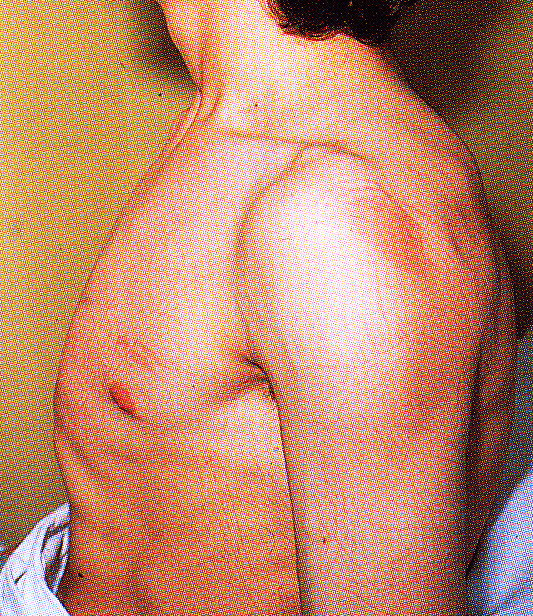 Barrel-shaped chest in a patient with emphysema
As a result, from: 
Air-trapping with inflammatory changes
Hypersecretion of viscid contraction in the small airways
Note the associated indrawing of the intercostal muscles. Similar changes are seen in patients with chronic bronchitis and asthma
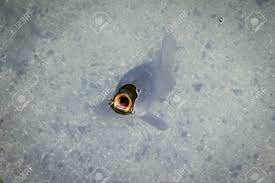 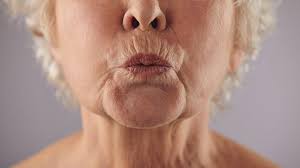 Fish-mouth breathing
Pursed lip expiration is a common maneuver adopted by patients with severe COPD including emphysema. 

The patient starts to breathe out closed or nearly closed lips to keep the intrabronchial pressure high and prevent collapse of the bronchial wall and expiratory obstruction. Later in expiration the lips are blown forwards and open, often with a grunt
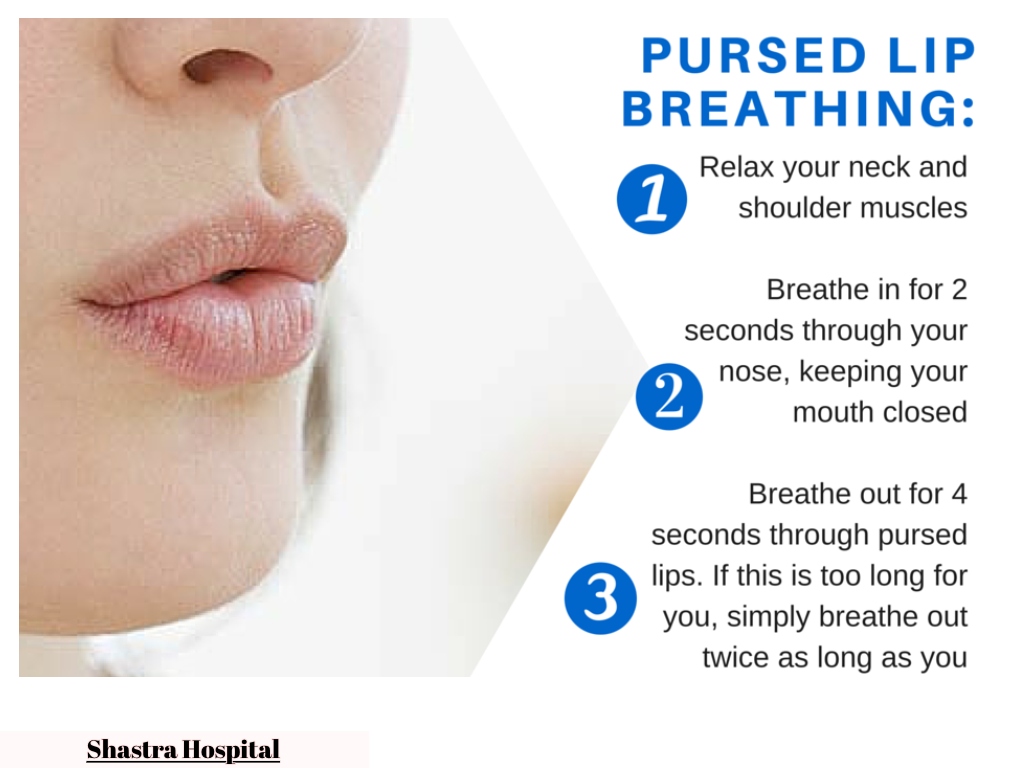 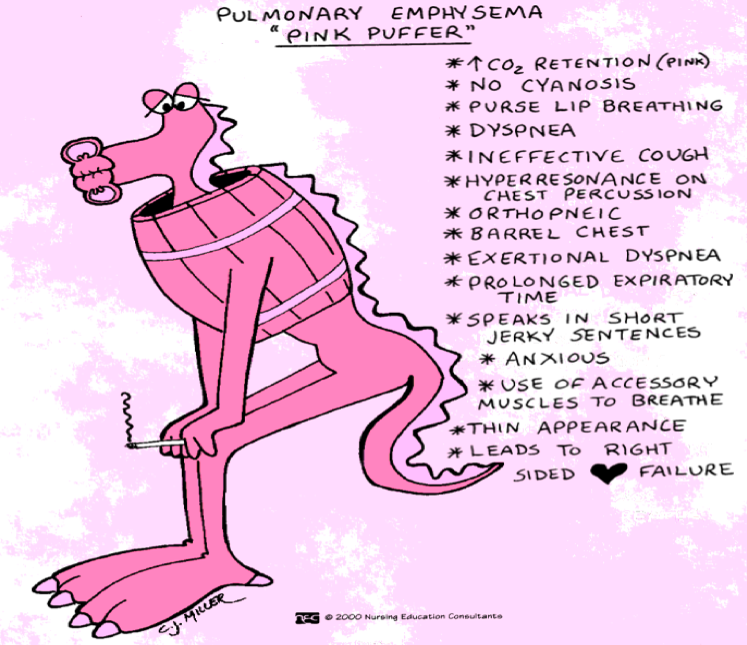 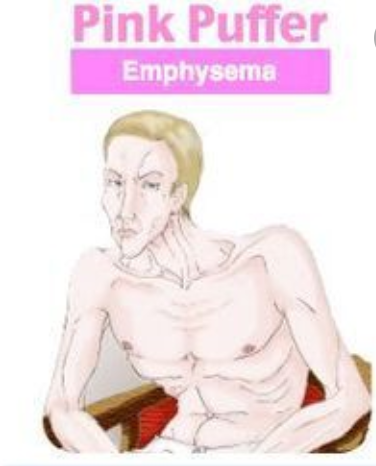 Because of prominent dyspnea and adequate oxygenation of hemoglobin
Complications
Pneumothorax
Death from emphysema is related to:
Pulmonary failure with respiratory acidosis, hypoxia and coma
Secondary pulmonary hypertension (arising from both hypoxia-induced pulmonary vascular spasm and loss of pulmonary capillary surface area from alveolar destruction)
Right-sided heart failure (Cor pulmonal)
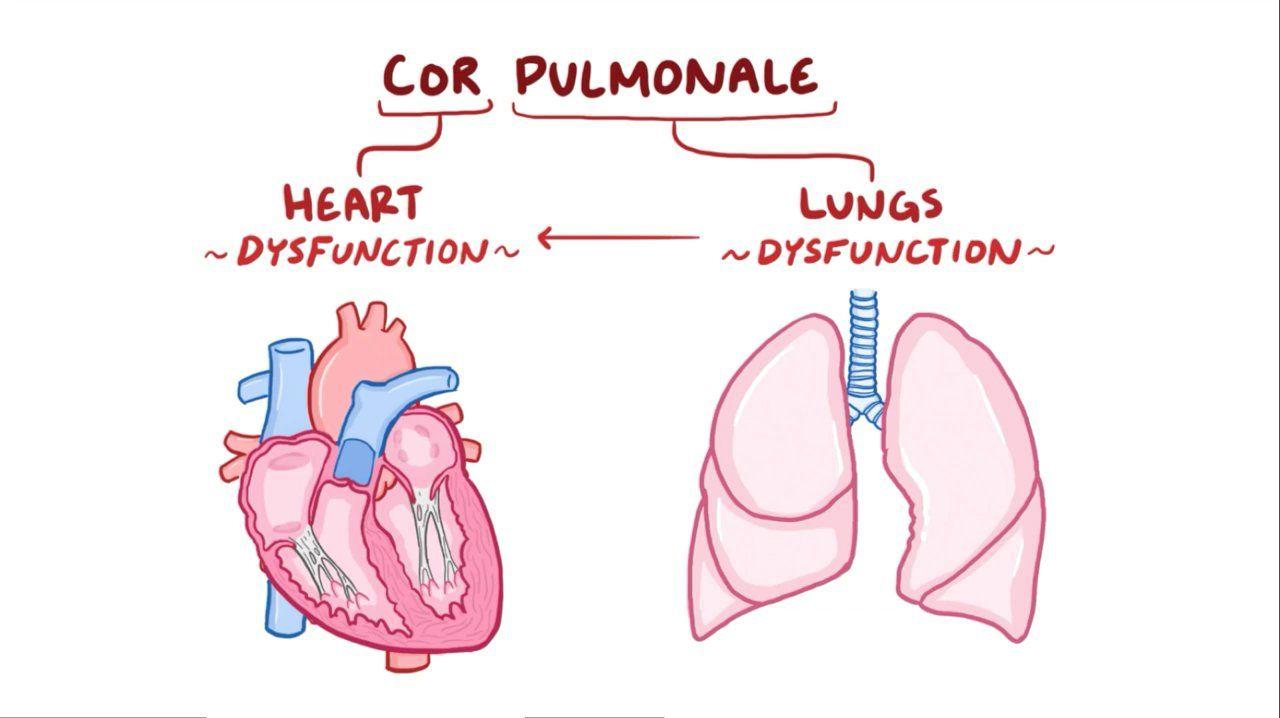 Summery
Emphysema is a chronic obstructive airway disease characterized by enlargement of air spaces distal to terminal bronchioles
Subtypes include centriacinar (most common: smoking- related), panacinar (seen in α1-anti-trypsin deficiency), distal acinar, and irregular
Smoking and inhaled pollutants cause ongoing accumulation of inflammatory cells, which are the source of proteases such as elastases that irreversibly damage alveolar walls
Patients with uncomplicated emphysema present with increased chest volumes, dyspnea, and relatively normal blood oxygenation at rest (“pink puffers”)
Most patients with emphysema also have signs and symptoms of concurrent chronic bronchitis, since cigarette smoking is a risk factor for both
Chronic Bronchitis
Definition
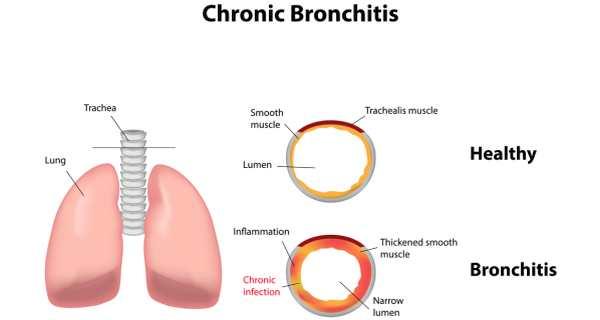 Is diagnosed on clinical grounds: it is defined by the presence of a persistent productive cough for at least 3 consecutive months in at least 2 consecutive years

Common among cigarette smokers ; air pollutants also contribute

20% to 25% of men 

40- to 65-year-old age group
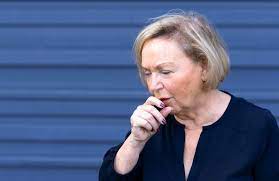 Pathogenesis
Cigarette smoking , air pollutants and Environmental irritants induce: 

Hypertrophy of mucous secreting cells in trachea and bronchi Increase goblet cells in bronchiole

Chronic inflammation ; macrophages, neutrophils 

Secretion of IL-13 by T lymphocytes

Chronic inflammation with increased mucous formation leads to bronchiolar obstruction along with fibrosis

As result; mild or significant air flow obstruction, which almost always complicated by emphysema
MORPHOLOGY
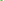 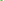 Gross Morphology
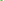 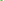 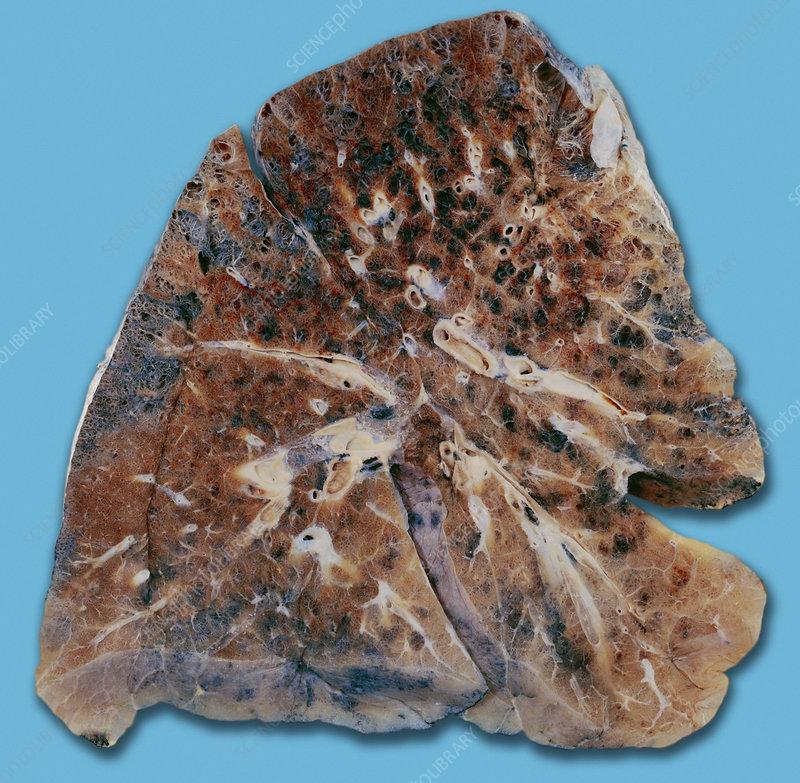 Larger airway shows redness, swelling and covered by mucous or mucopurulent Secretion 

Thickening of the wall Mild narrowing of  bronchial lumen 

Small bronchioles are filled with secretion
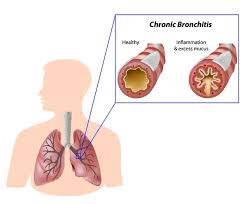 Microscopic morphology
Histologic examination 
Chronic inflammation

Enlargement of mucus secreting glands 
The magnitude of the increase in size is assessed by the ratio of the thickness of the submucosal gland layer to that of the bronchial wall (the Reid index— normally 0.4)

Goblet cell metaplasia

Bronchiolar wall fibrosis
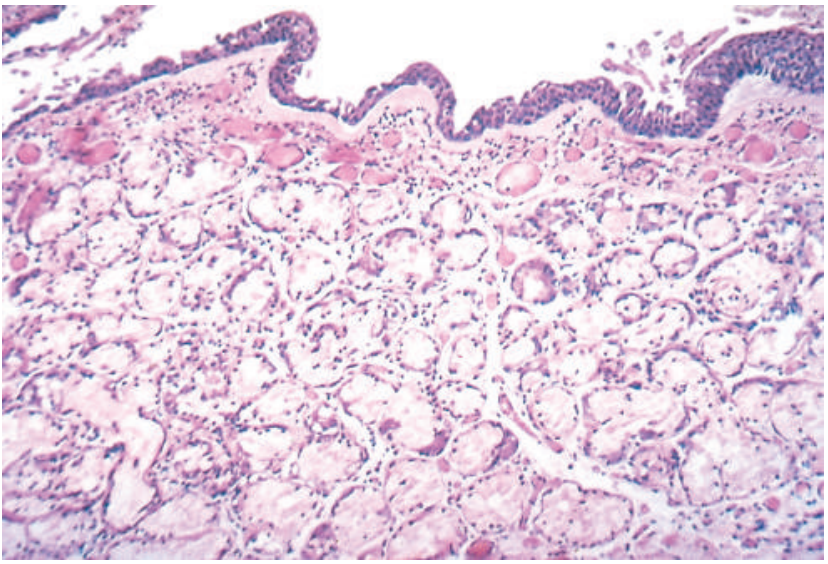 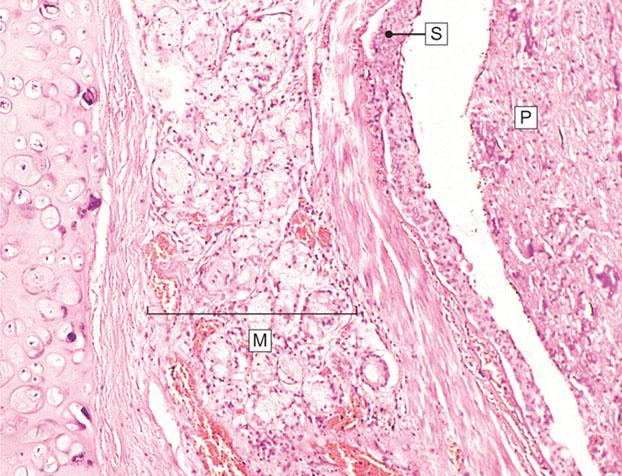 The main abnormality is secretion of abnormal amounts of mucus, causing plugging of the airway lumen
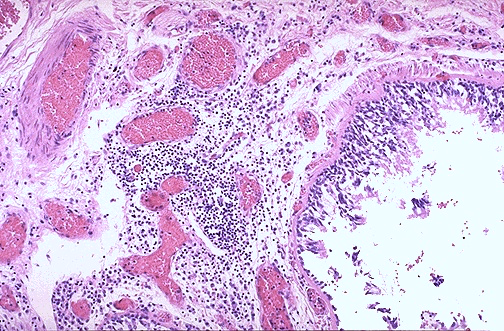 Chronic inflammation in the bronchial wall
Clinical Presentation & Complications
Cough and sputum production persist indefinitely without ventilatory dysfunctionOutflow obstruction marked by hypercapnia, hypoxemia, and cyanosisPatients with chronic bronchitis and COPD have frequent exacerbations, more rapid disease progression, and poorer outcomes than those with emphysema aloneDeath due to further impairment of respiratory functions after superimposed acute bacterial infections
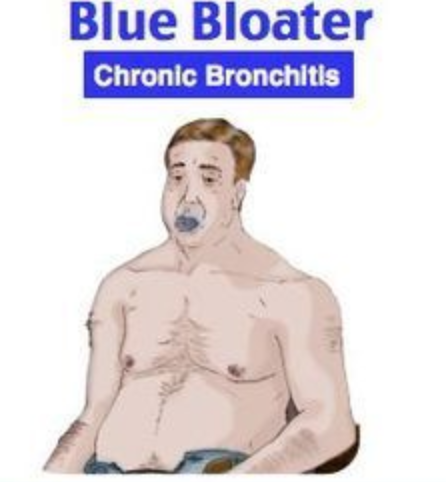 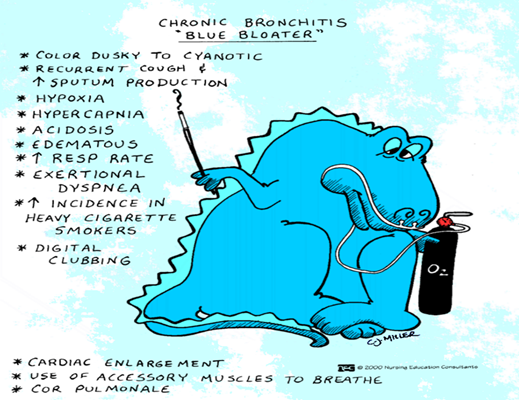 Patient with emphysema who also has pronounced chronic bronchitis and a history of recurrent infections. Dyspnea usually is less prominent, and in the absence of increased respiratory drive the patient retains carbon dioxide, becoming hypoxic and often cyanotic
Summery
Chronic bronchitis is defined as persistent productive cough for at least 3 consecutive months in at least 2 consecutive years

Cigarette smoking is the most important underlying risk factor; air pollutants also contribute

 Chronic airway obstruction largely results from small airway disease (chronic bronchiolitis) and coexistent emphysema

 Histologic examination demonstrates enlargement of mucus-secreting glands, goblet cell metaplasia, and bronchiolar wall fibrosis
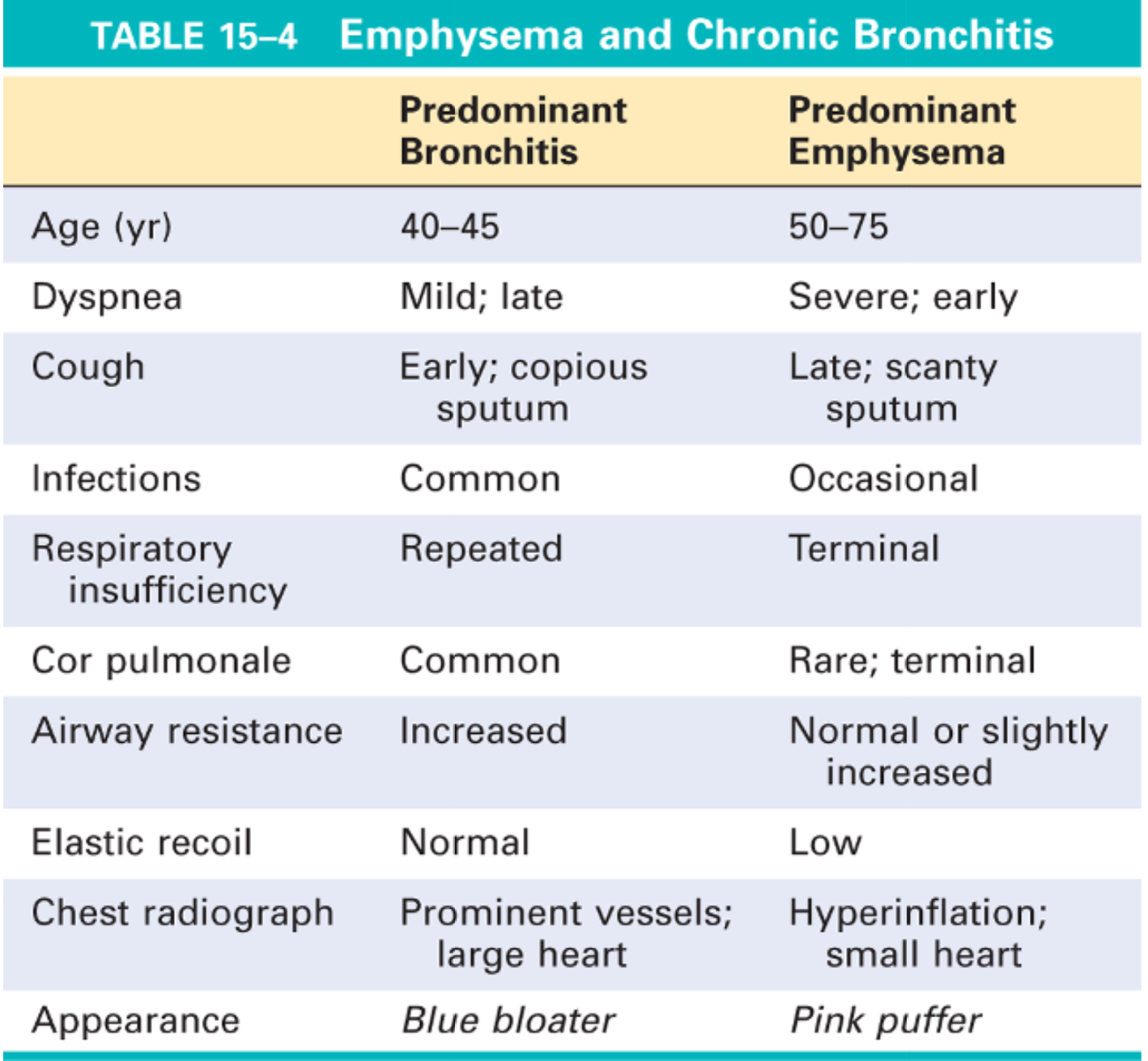 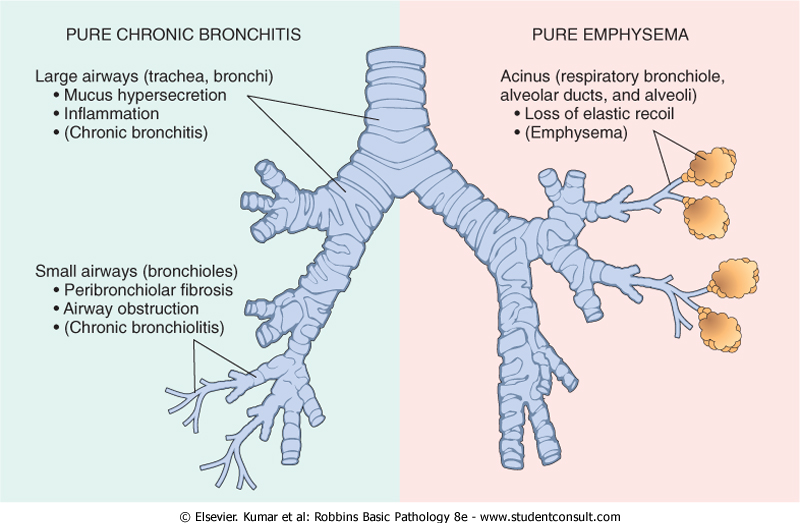 Bronchiectasis
Definition
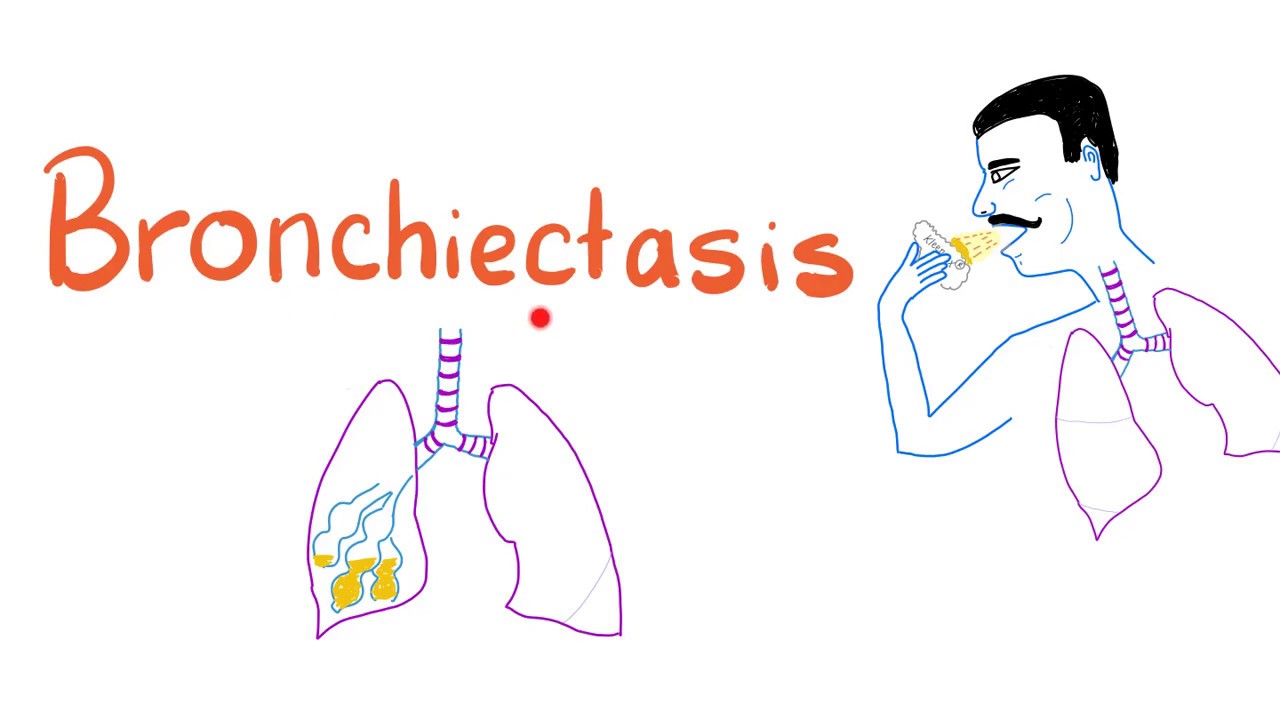 Permanent dilation of bronchi and bronchioles caused by destruction of smooth muscle and the supporting elastic tissue; it typically results from or is associated with chronic necrotizing infections

Not a primary disorder, as it always occurs secondary to persistent infection or obstruction caused by a variety of conditions
Causes
Postinfectious conditions
Congenital or hereditary conditions
Bronchial obstruction
Other conditions
Tumors, foreign bodies
cystic fibrosis, intralobar sequestration, Immunodeficiency states
bacteria, viruses and fungi
RA, SLE
Pathogenesis
Obstruction & infections are the major cause
After obstruction→ air is resorbed from the airways distal to the obstruction→ atelectasis.  Accumulation Of intraluminal secretions→ dilatation of the airways AND Bronchial wall inflammation

If the obstruction persists during the period of growth 
These changes become irreversible 

When superadded suppurative necrotizing type of infection
Extensive bronchial and bronchiolar wall damage (destruction with loss of elastic and smooth muscle fibers)
MORPHOLOGY
Gross examination
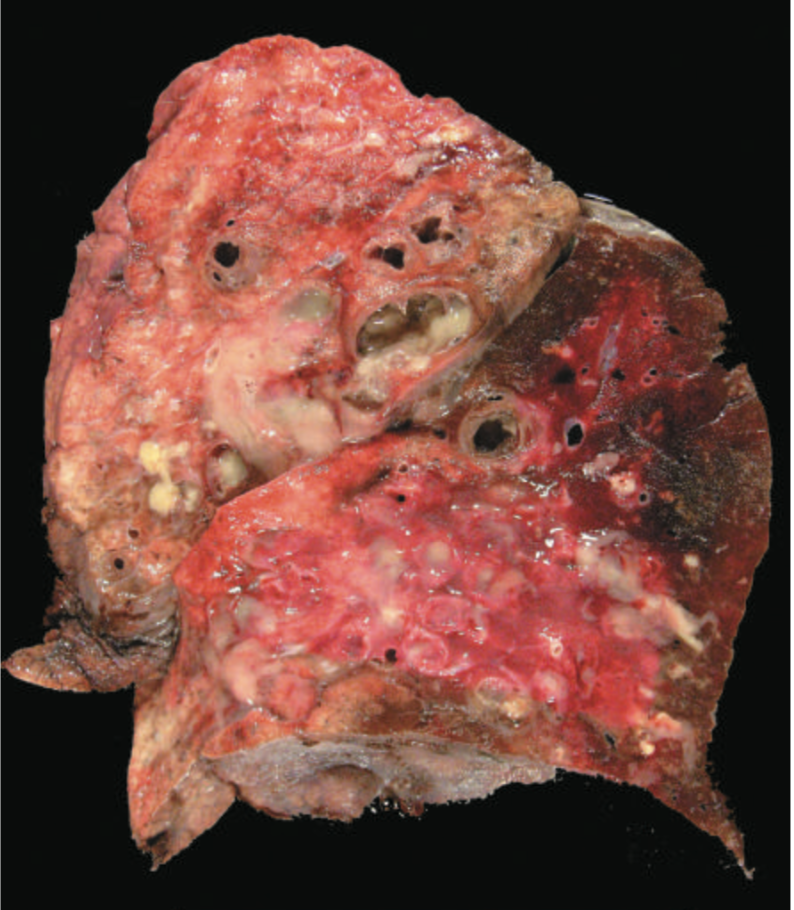 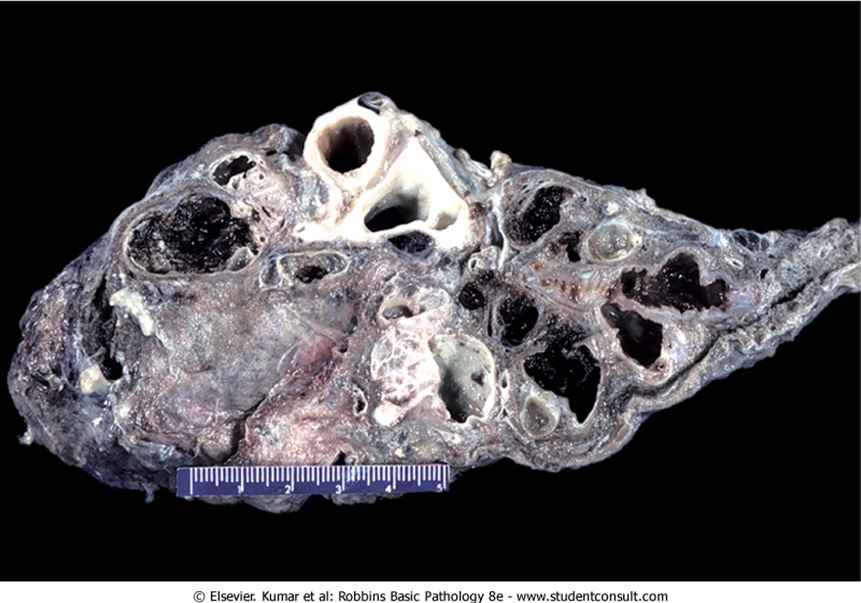 Usually, lower lobes or distal
Dilatation about Four times the normal diameter
Mucosa: congestion, ulcers
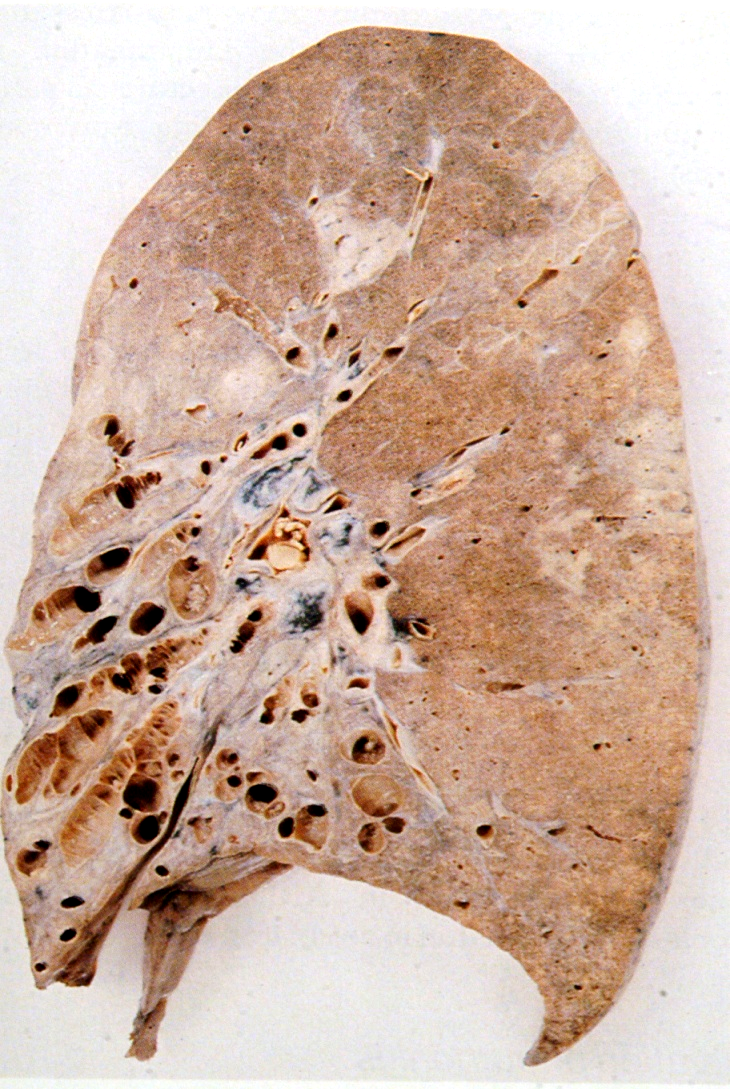 Gross examination
Dilatation of bronchi with destruction of bronchial walls
Gross examination
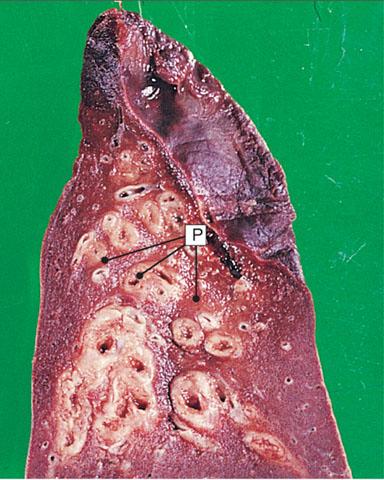 A lower lobe of lung surgically resected for bronchiectasis

The airways may be dilated as much as
four times their usual diameter
Microscopic examination
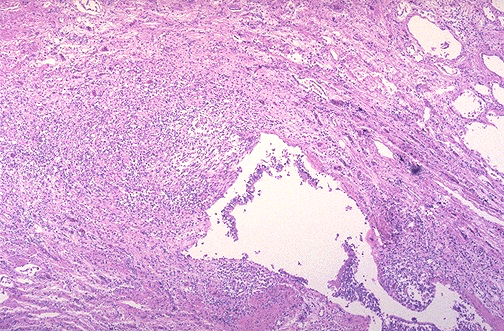 Acute and chronic inflammation  
Destruction with abscesses
Epithelial ulcerations 
+/- squamous metaplasia 
Glandular atrophy
Fibrosis of bronchiolar wall
Clinical Presentation
Sever persistent cough with sputum (mucopurulent sputum) sometime with bloodDyspnea Hypoxia, hypercapnia, cyanosisClubbing of fingers
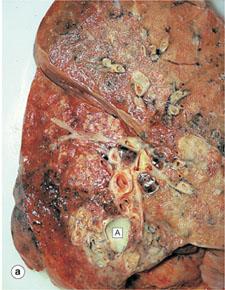 Complications
Significant obstructive ventilatory defects, with hypoxemia, hypercapnia, pulmonary hypertension, and cor pulmonale

Lung abscess

Brain abscess

Amyloidosis
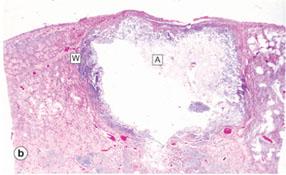 The Spectrum of Chronic Obstructive Pulmonary Disease
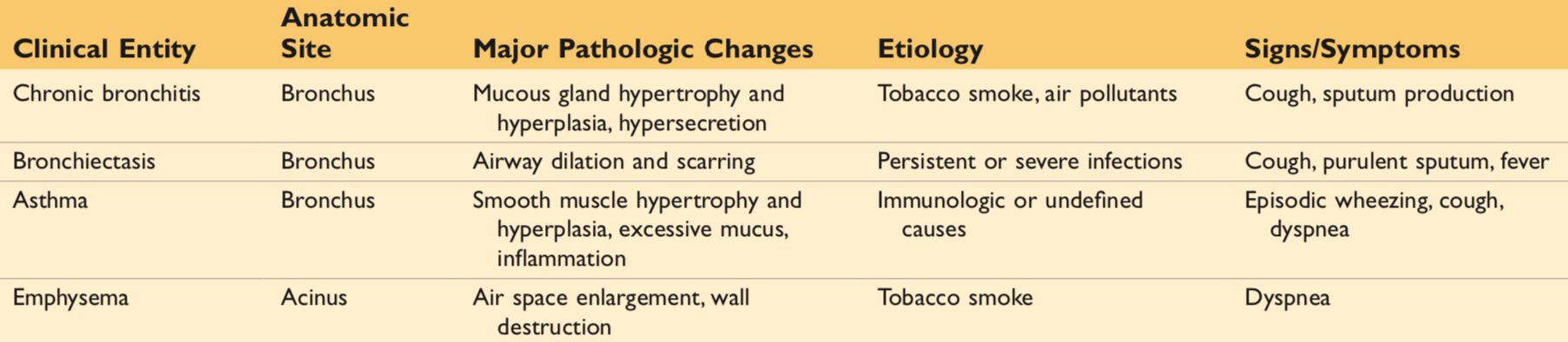 Thanks for your attention